«ПАМЯТНИК»Георгий Рублёв
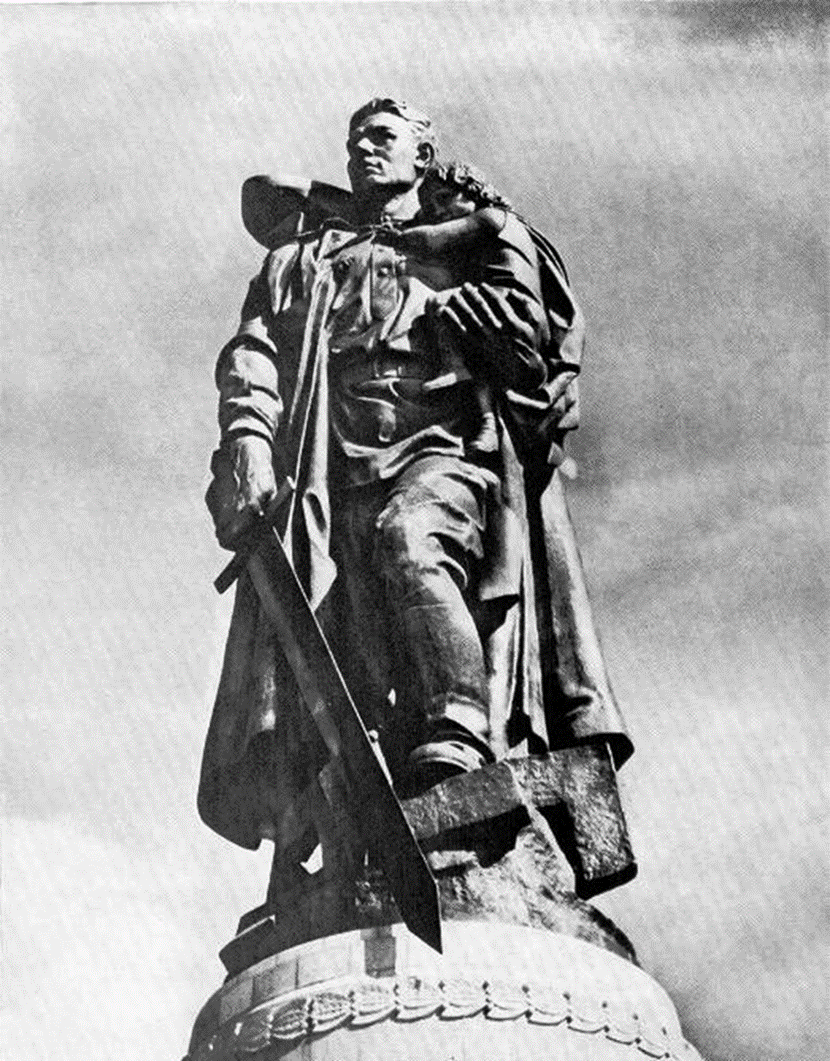 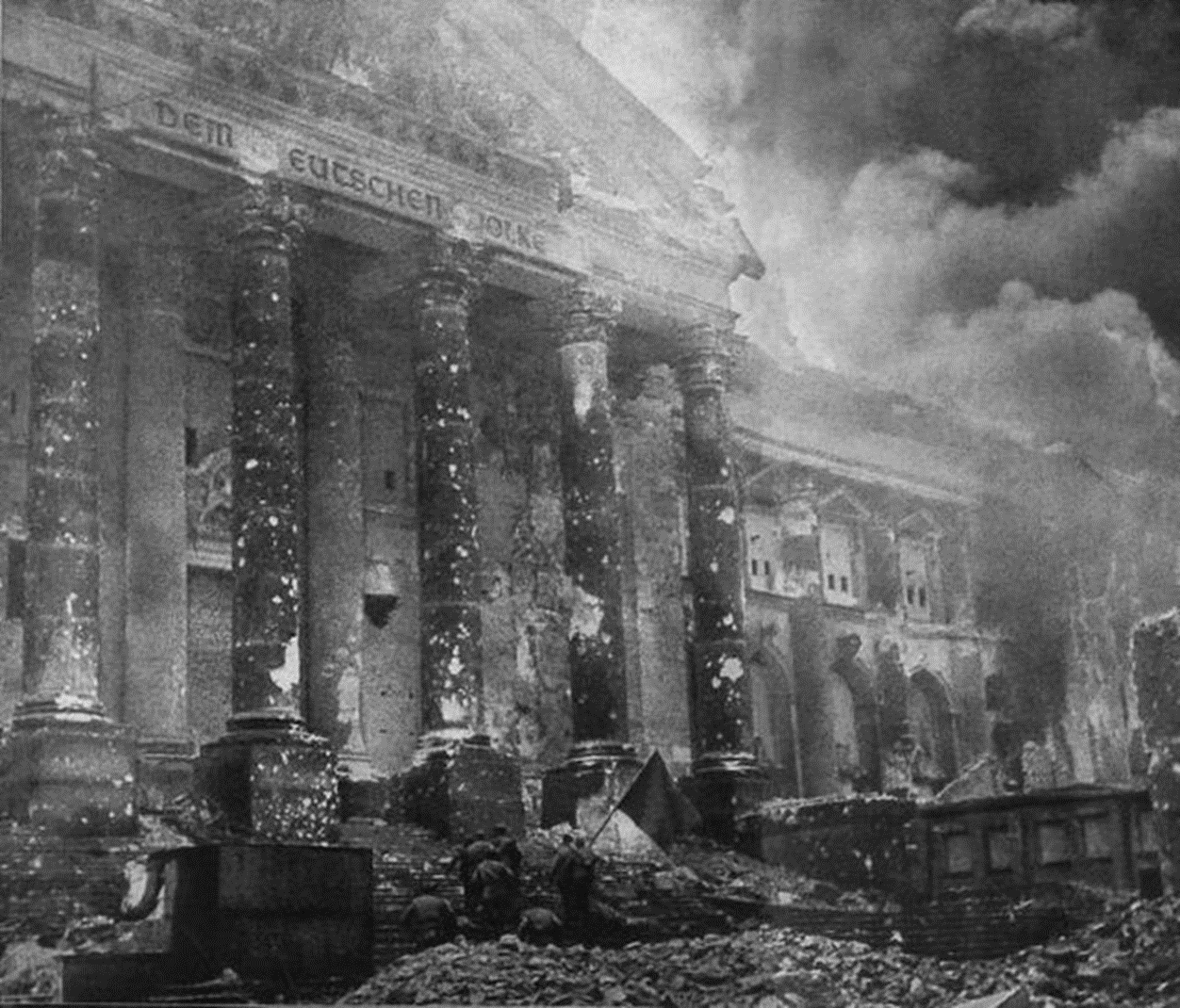 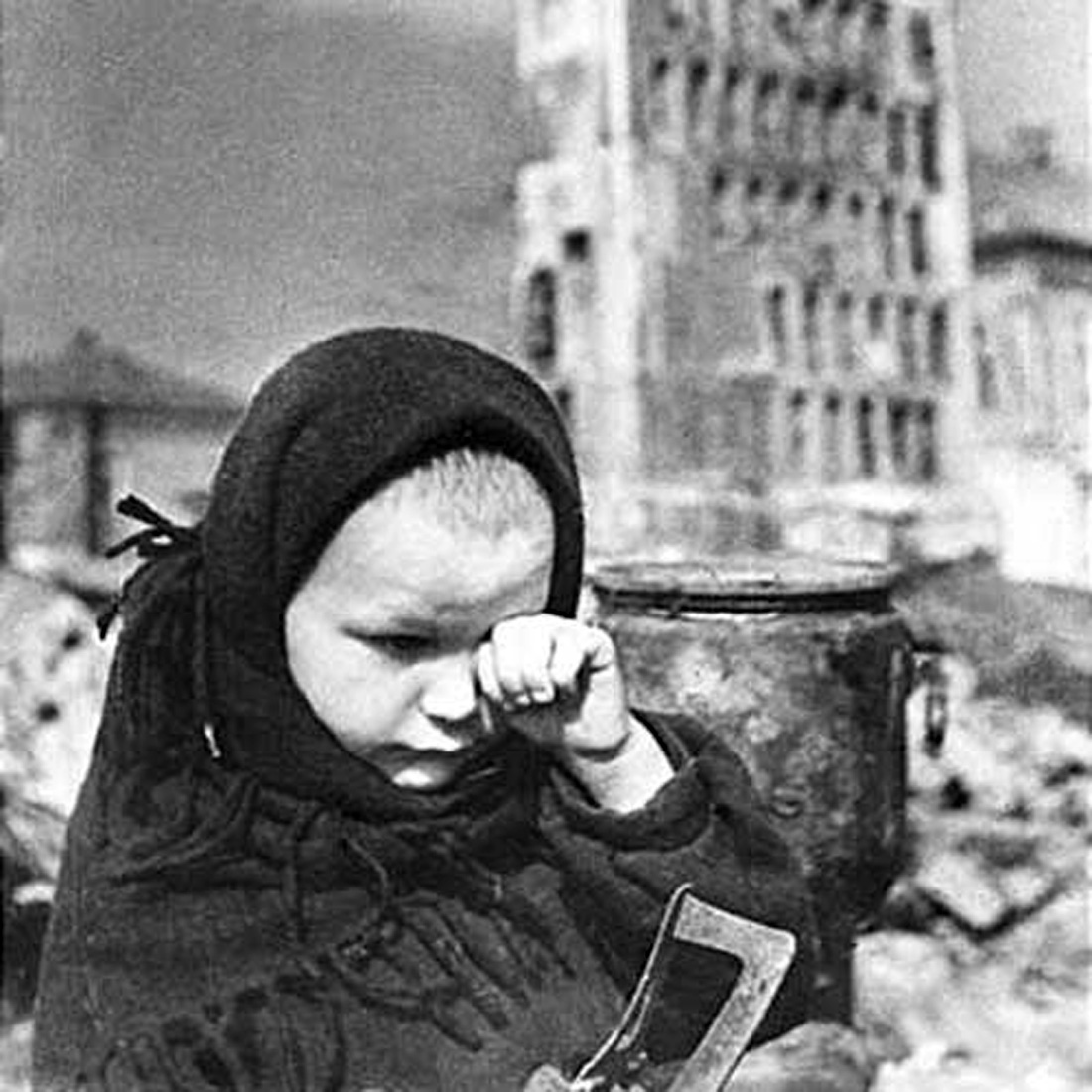 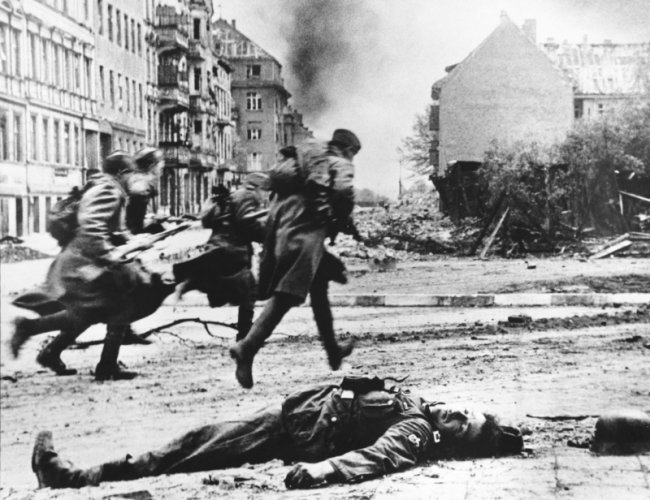 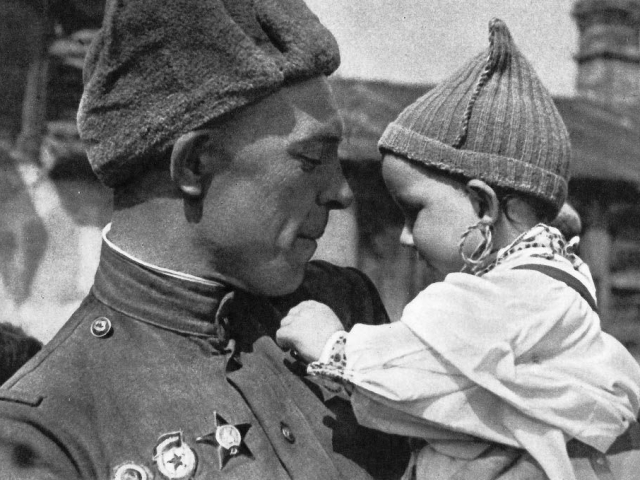 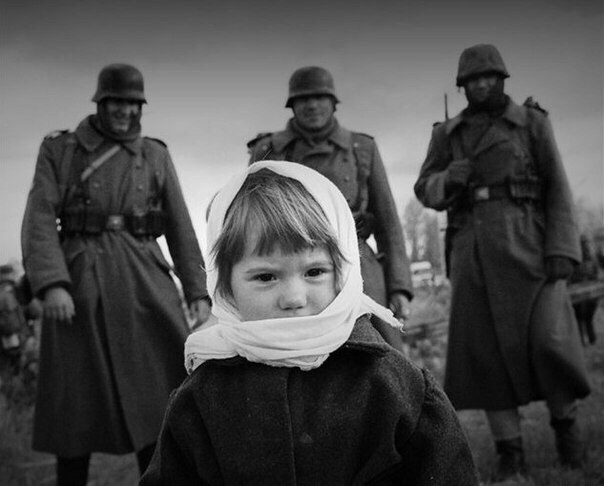 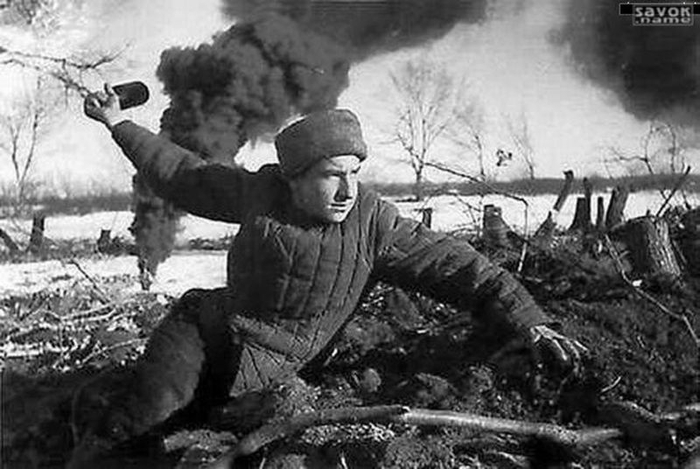 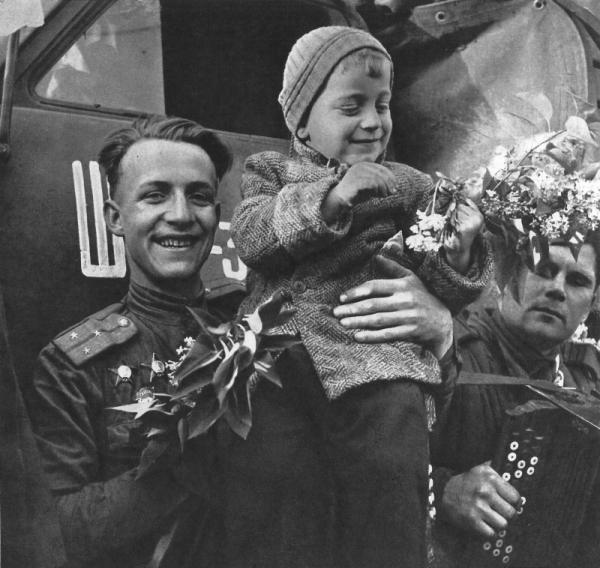 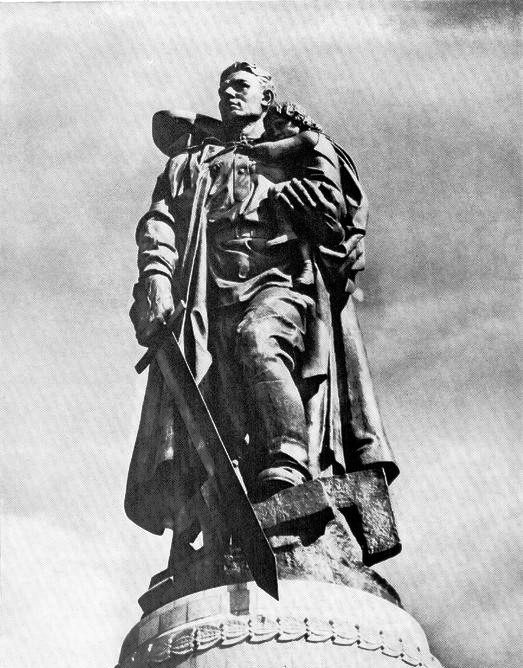 1941 -          1945 год
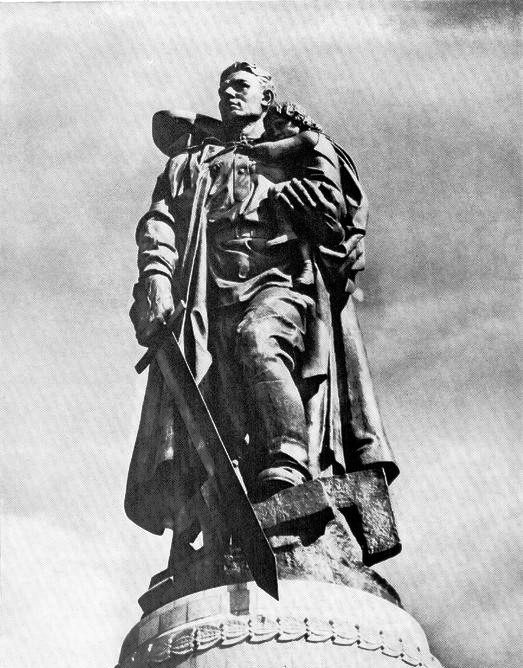 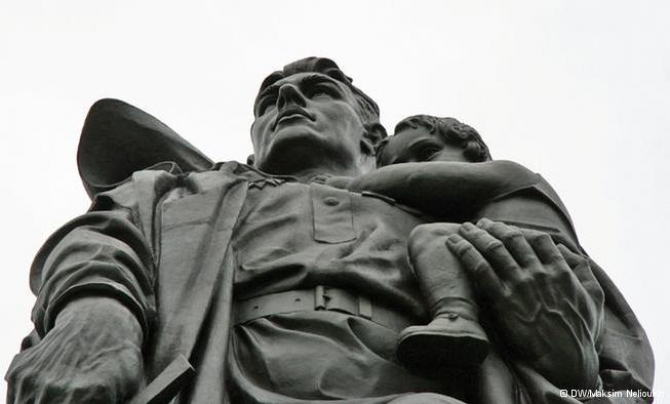 НИКТО НЕ ЗАБЫТ, НИЧТО НЕ ЗАБЫТО!1941 - 1945
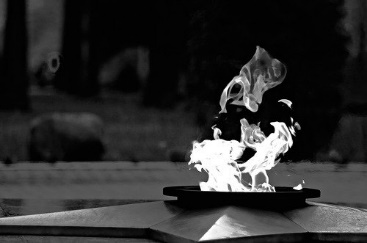